Formulario I-589, Solicitud de Asilo y de Suspensión de Remoción

Información para inmigrantes y solicitantes de asilo recién llegados
Mayo de 2024
USCIS.gov/i589
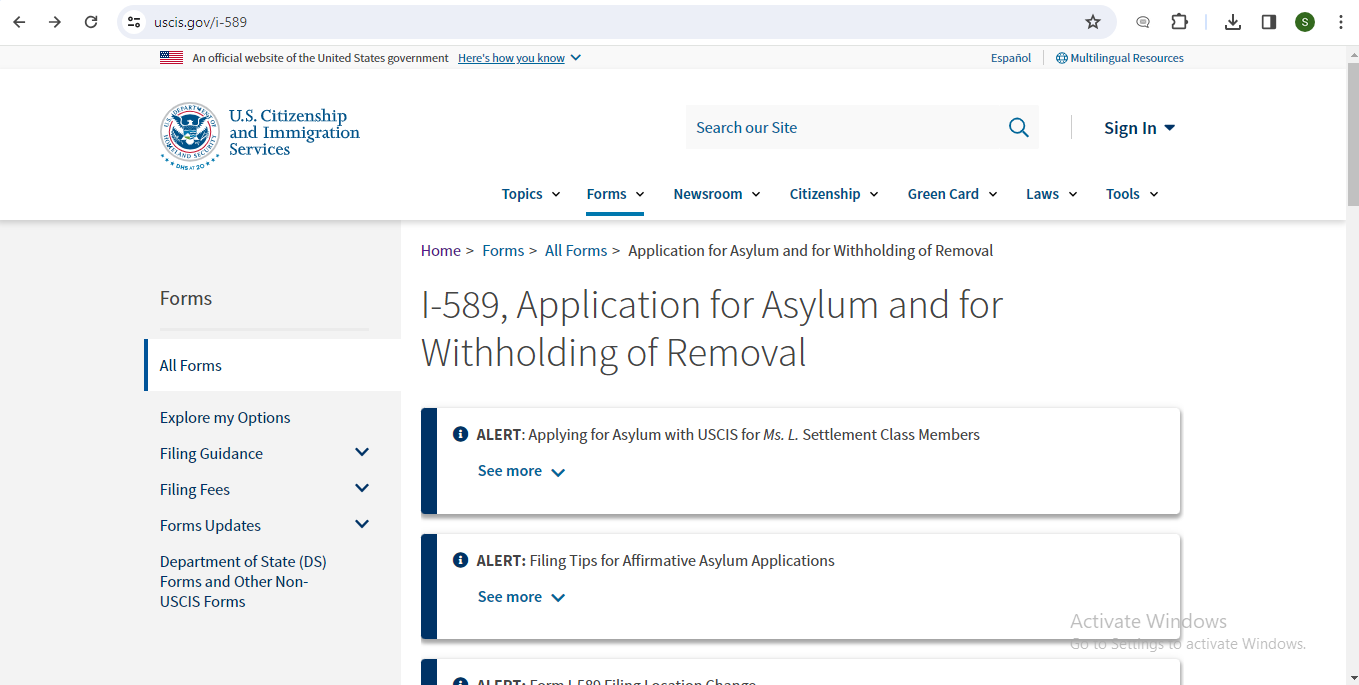 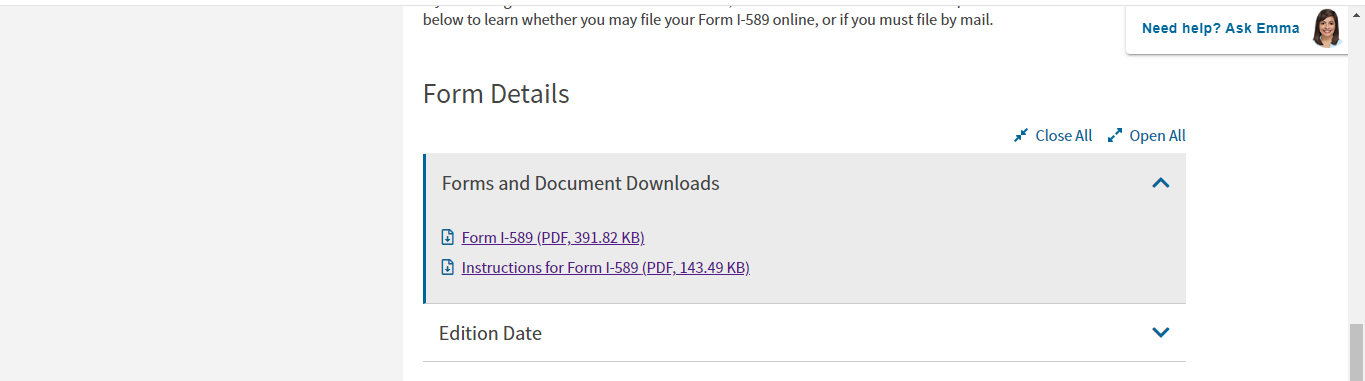 Página 1. Información acerca de usted
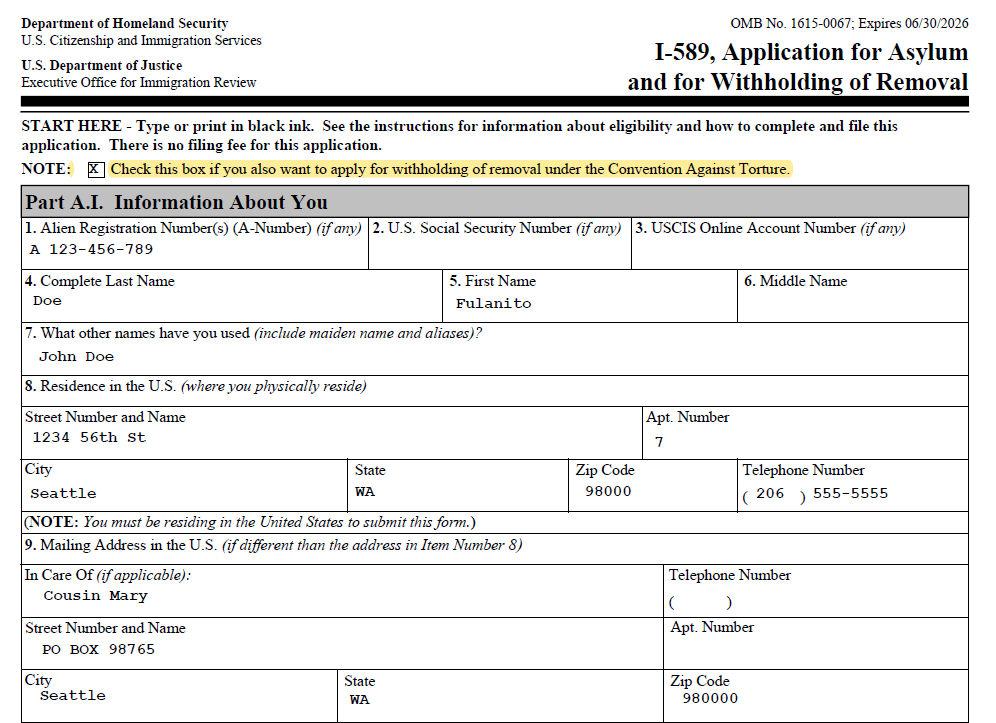 Página 1. Información acerca de usted
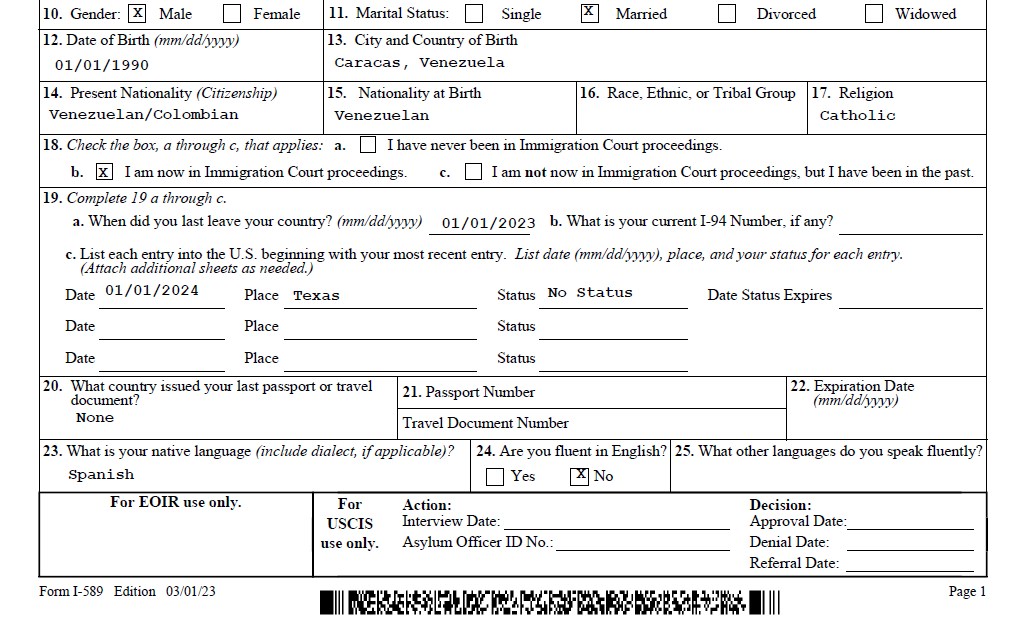 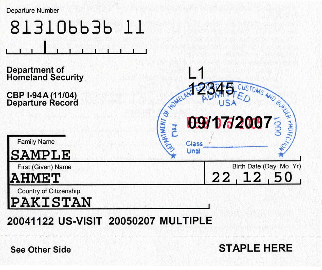 Página 2. Información acerca de su familia
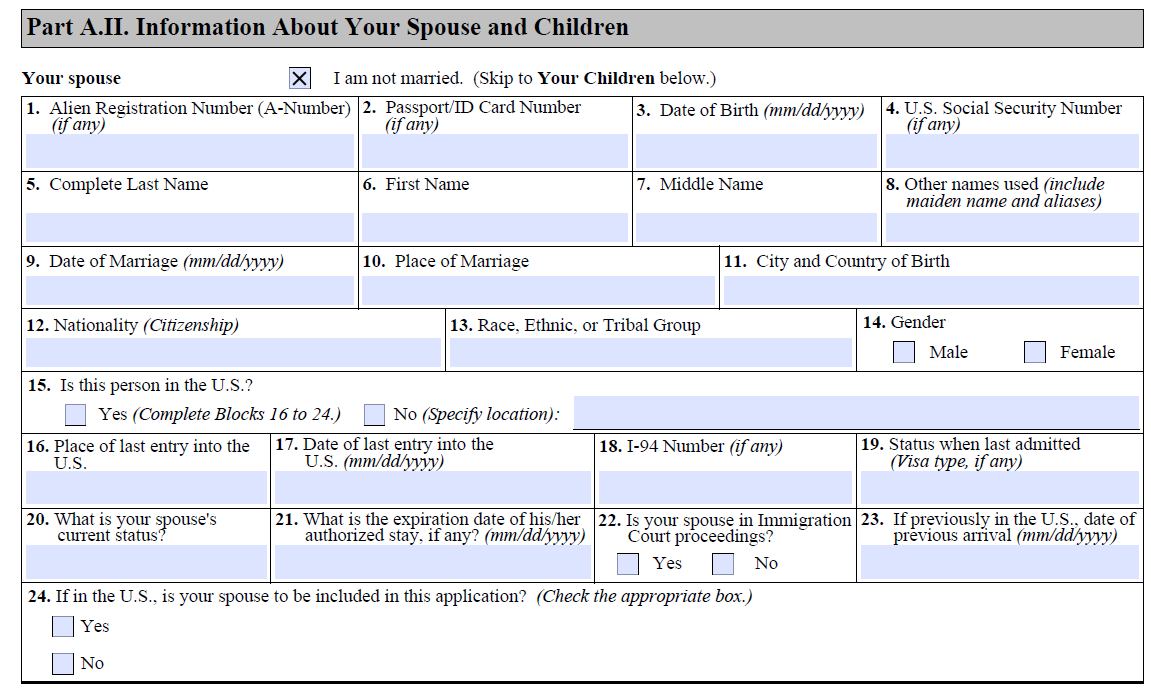 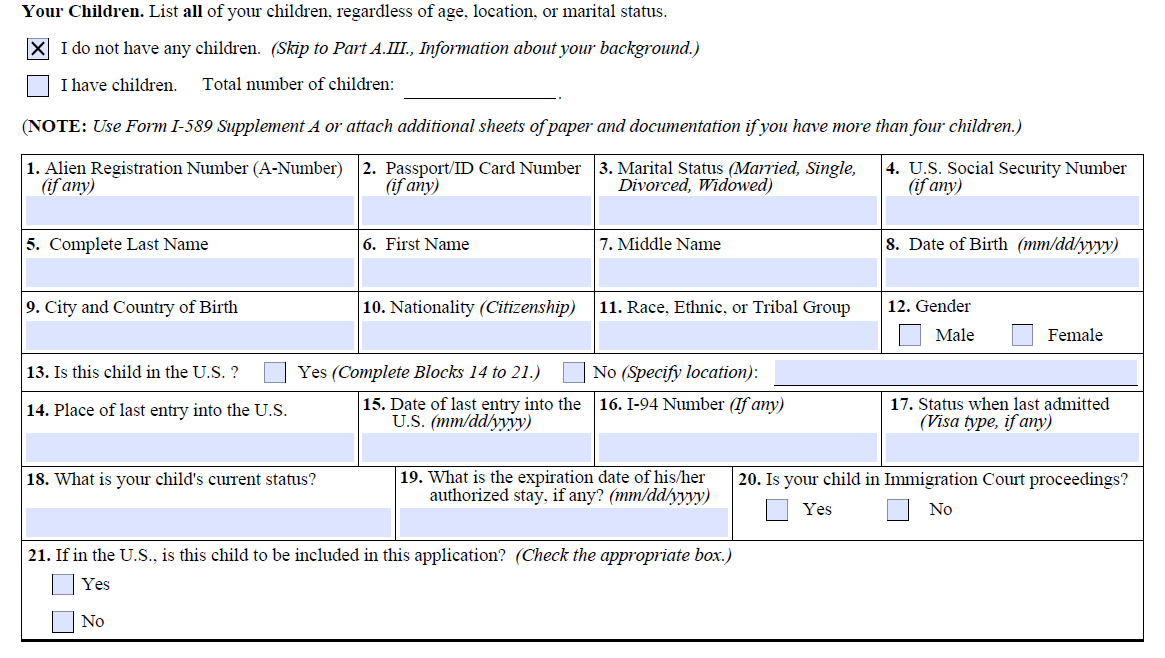 Página 2. Información acerca de su familia
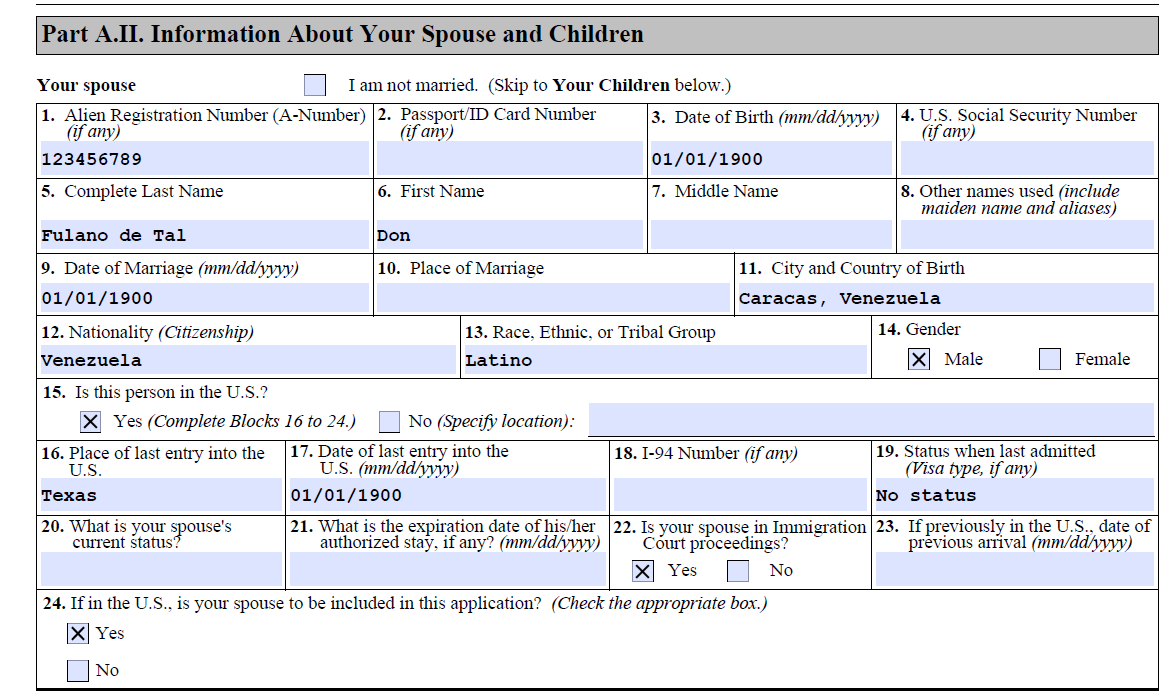 Páginas 2-3. Información acerca de su familia
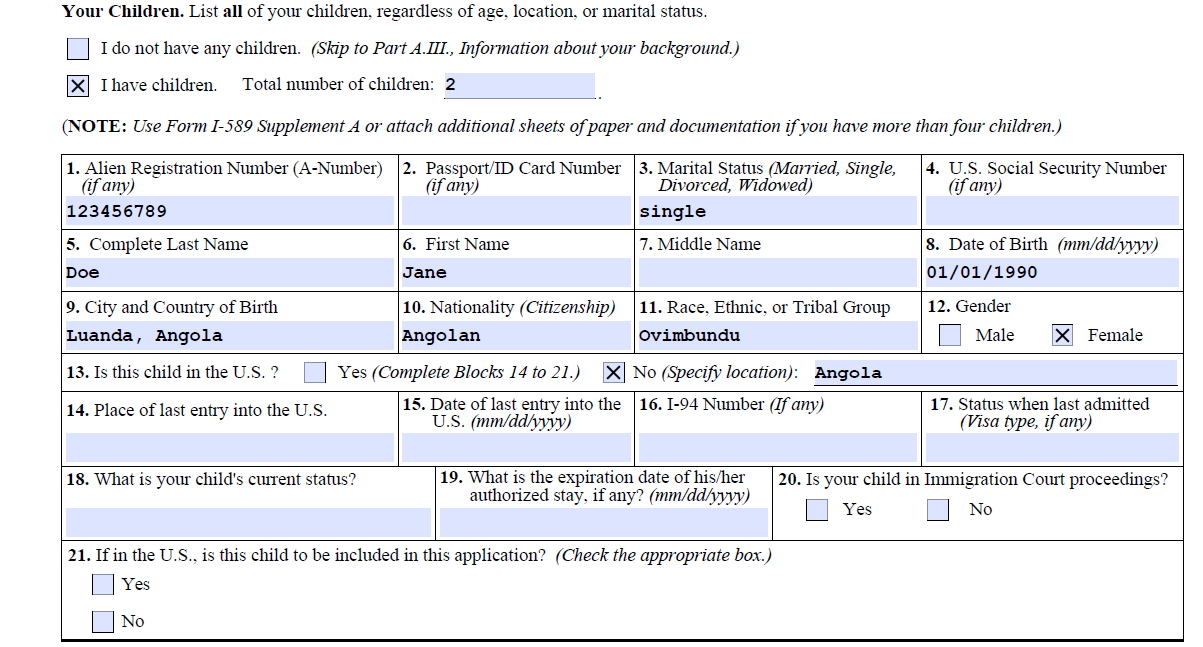 Página 4. Información acerca de sus antecedentes
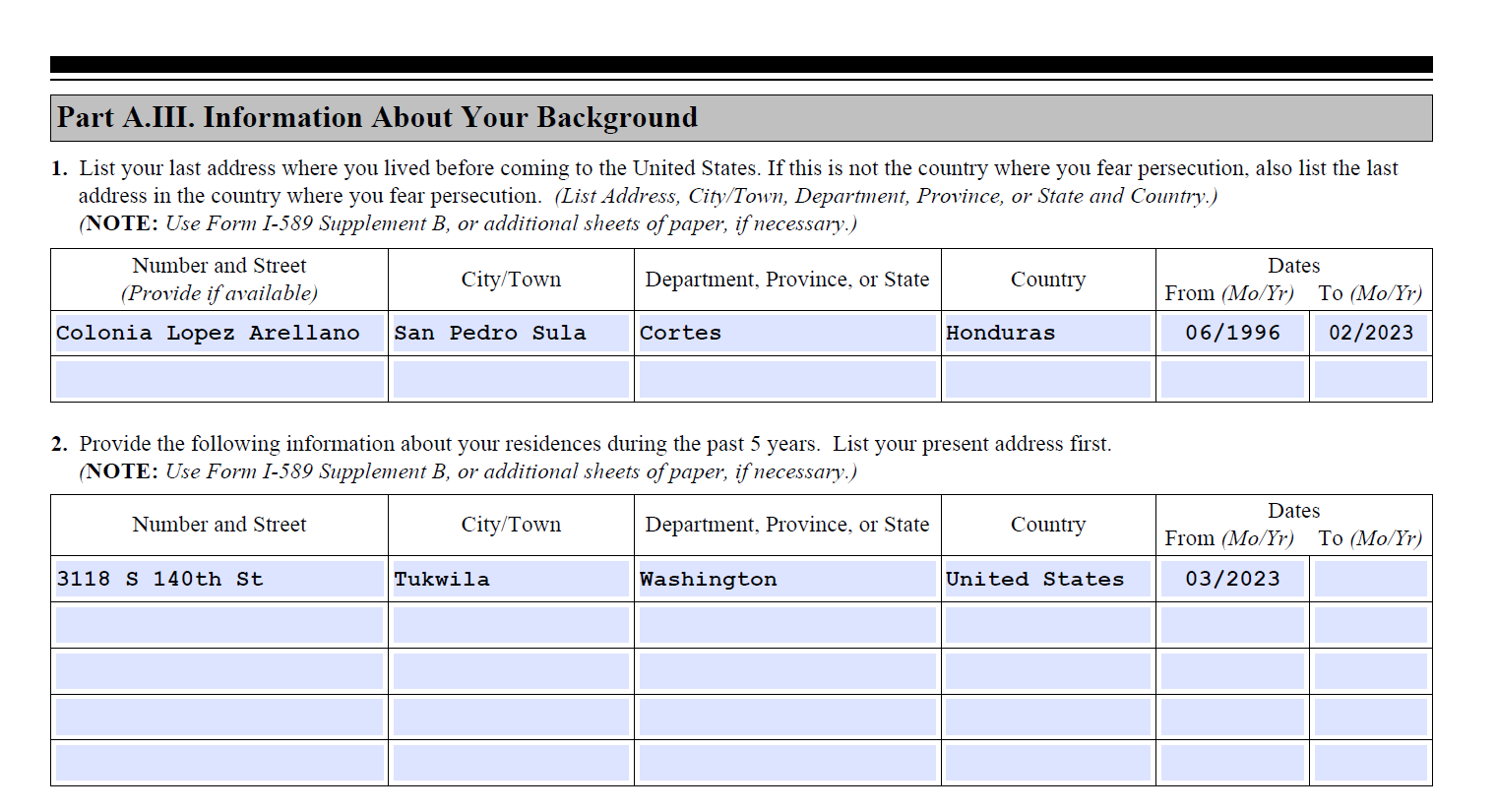 Presente
Página 4. Información acerca de sus antecedentes
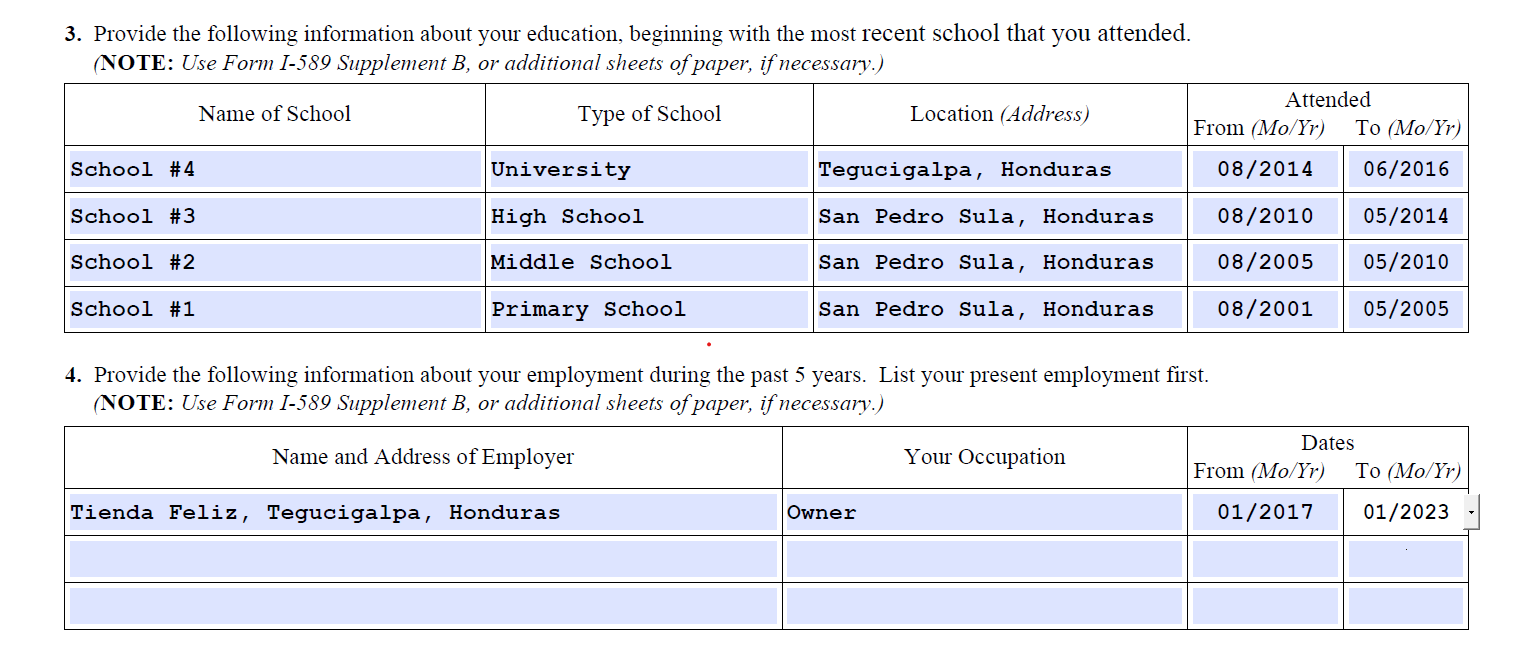 Página 4. Información acerca de sus antecedentes
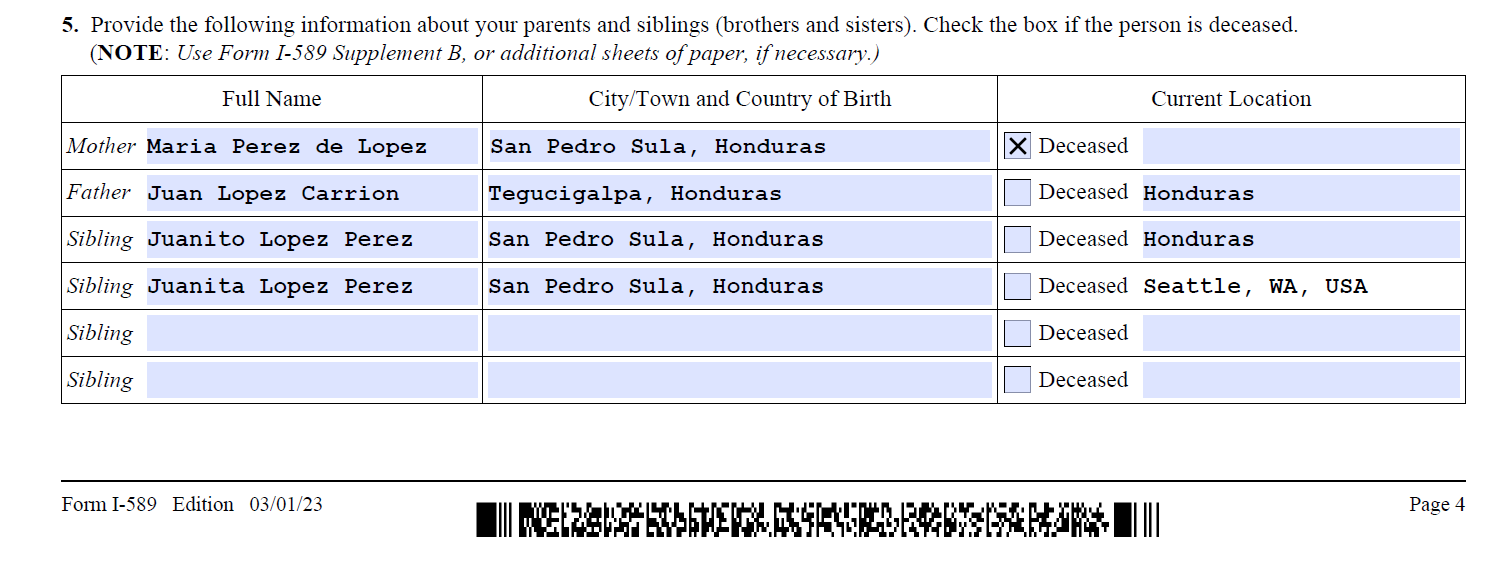 Página 5. Información acerca de su solicitud
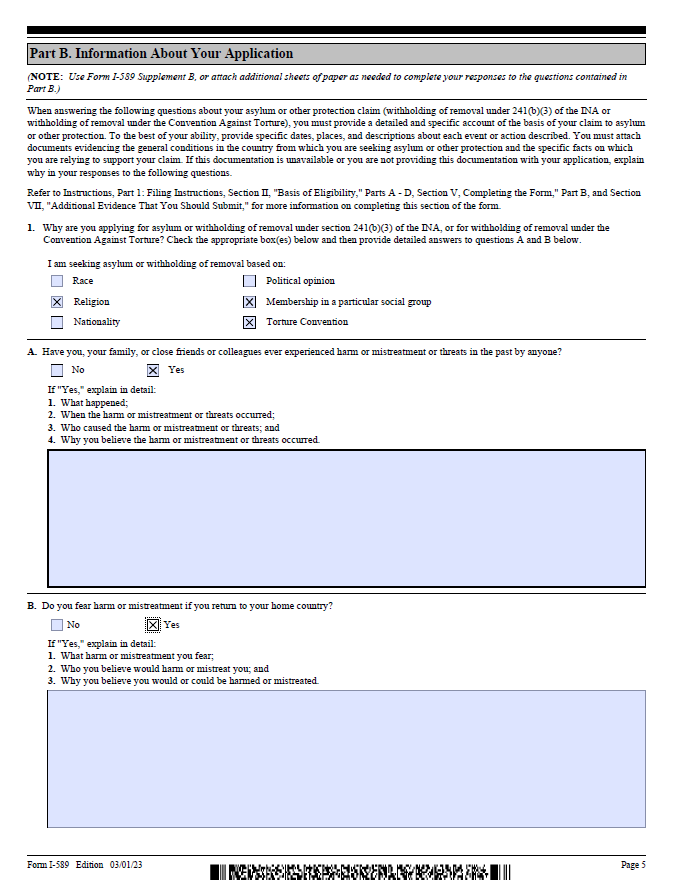 Raza		Opinión política
Religión	Grupo social en particular
Nacionalidad	
Convención contra la Tortura
¿Qué pasó?
¿Qué, quién y por qué?
Páginas 6-7. Información acerca de su solicitud
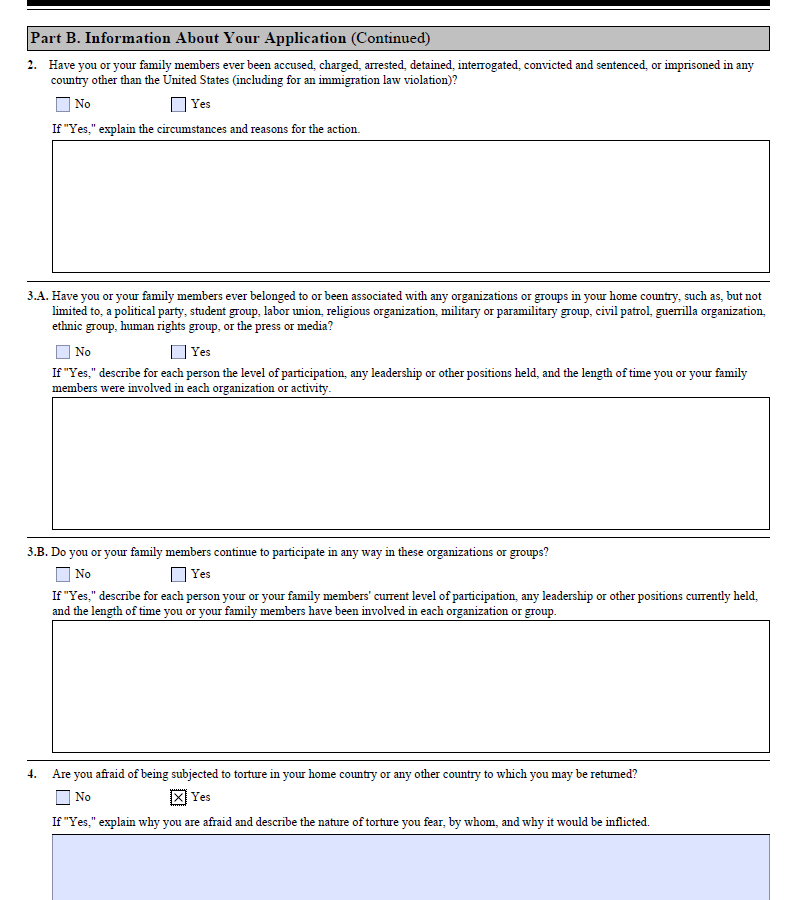 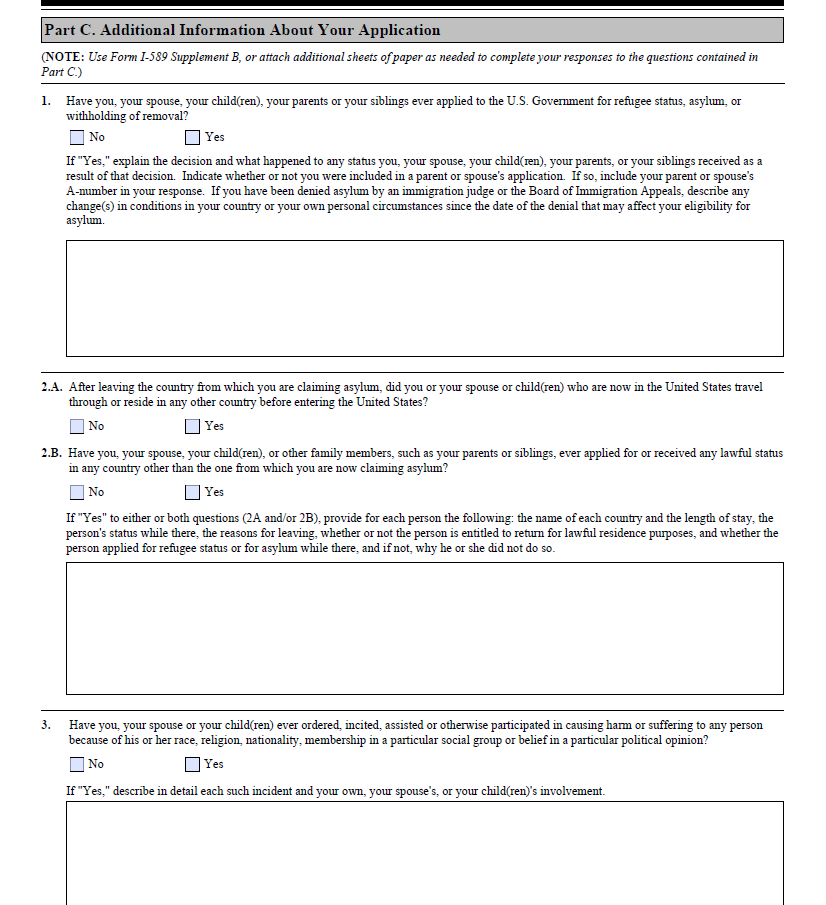 Página 8. Información acerca de su solicitud
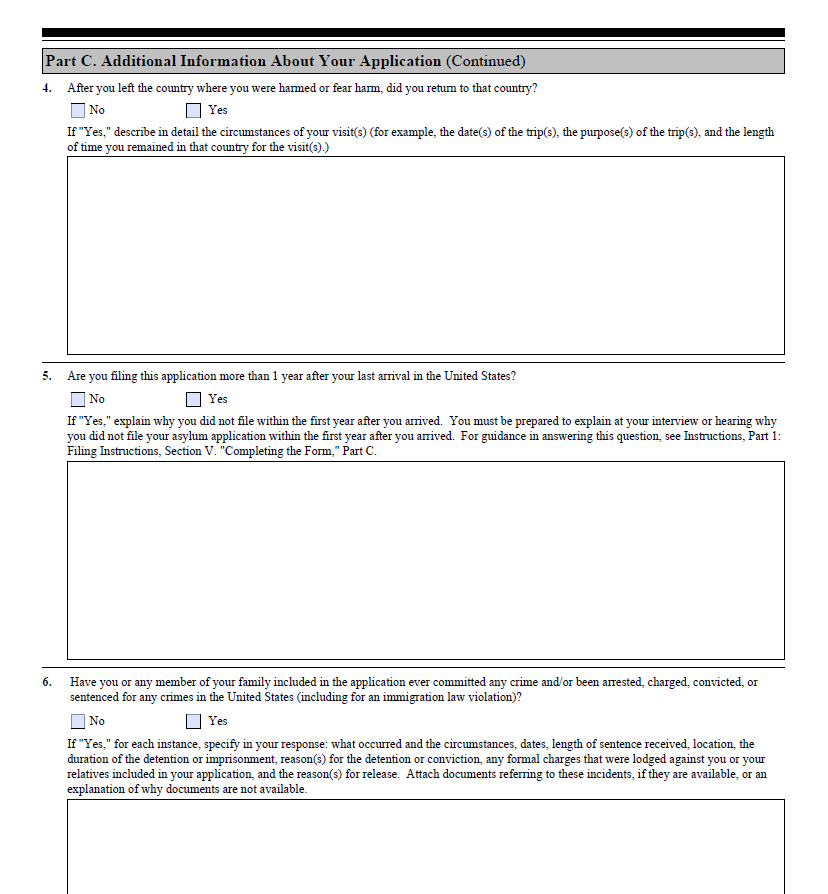 ¿Se le pasó el plazo de un año?
Página 9. Su firma
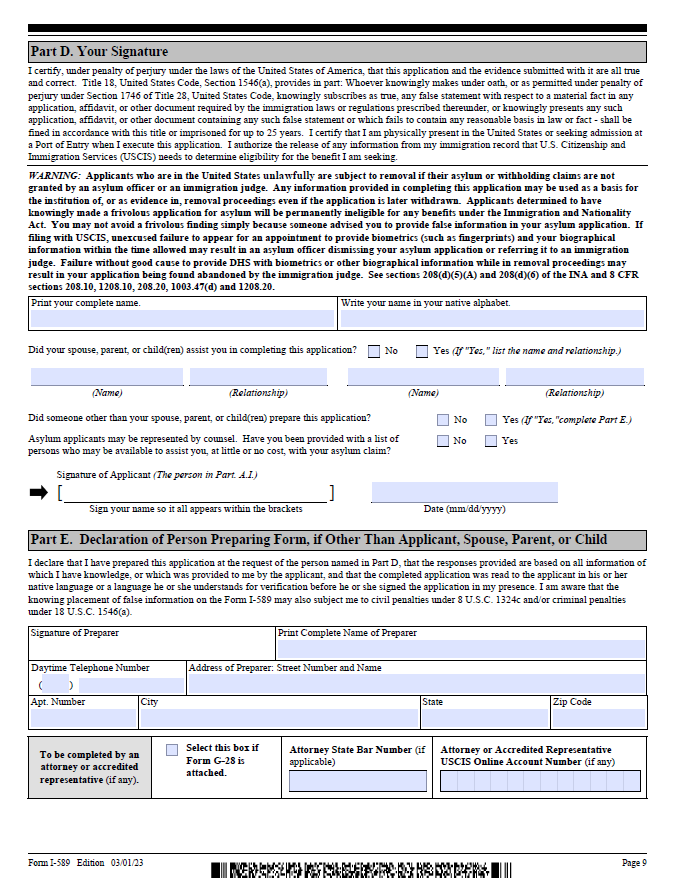 Escriba su nombre
Y
No olvide de firmar la aplicación
Documentos que debe presentar con su solicitud de asilo
Presente su solicitud de asilo
Presentación de la solicitud en el Tribunal de Inmigración
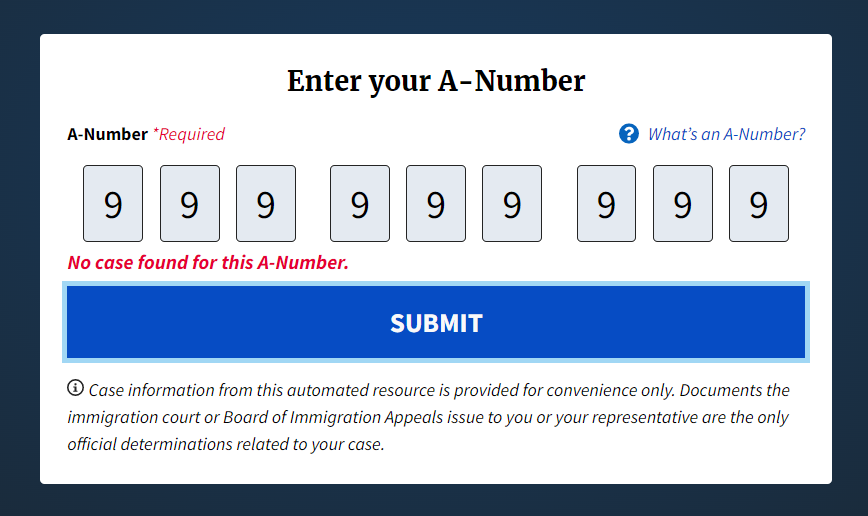 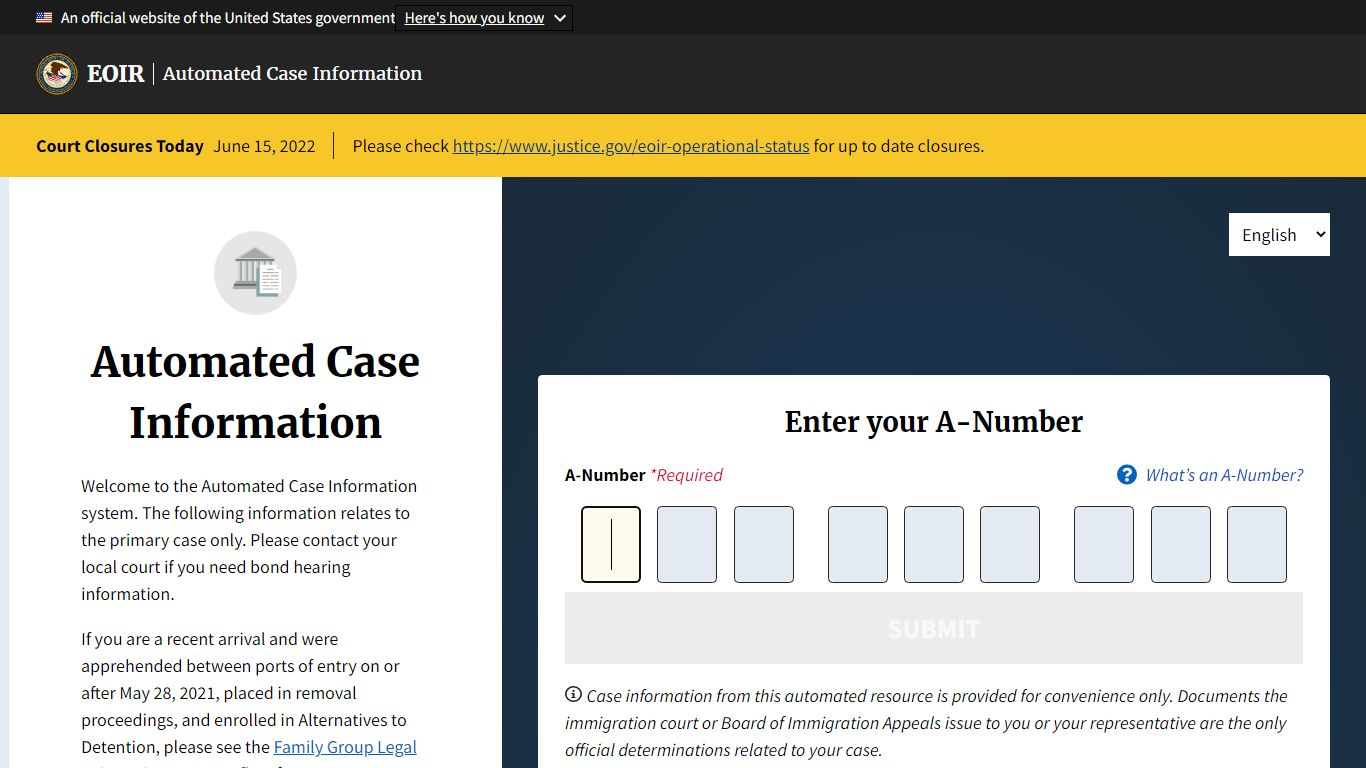 Presentación de la solicitud en el Servicio de Ciudadanía e Inmigración de EE. UU. (USCIS)
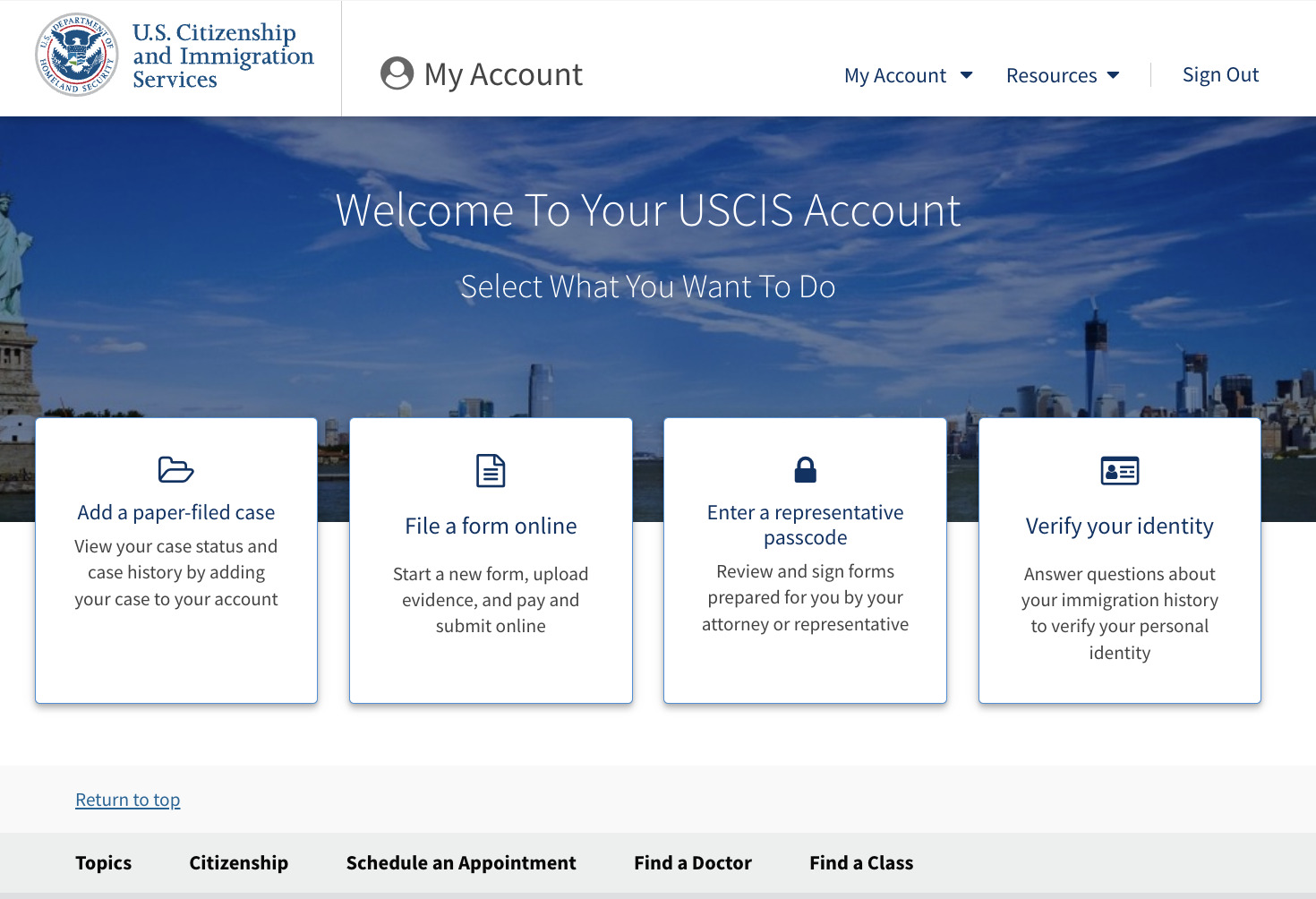 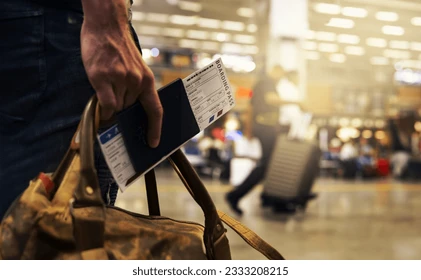 Cita para datos biométricos
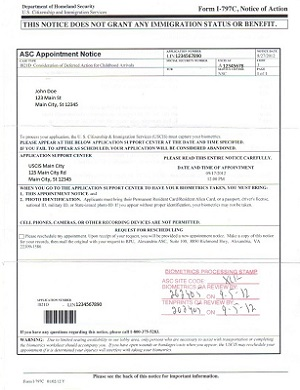 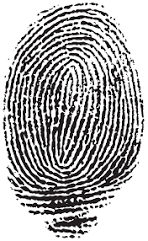 Entrevista de asilo y tribunal de inmigración
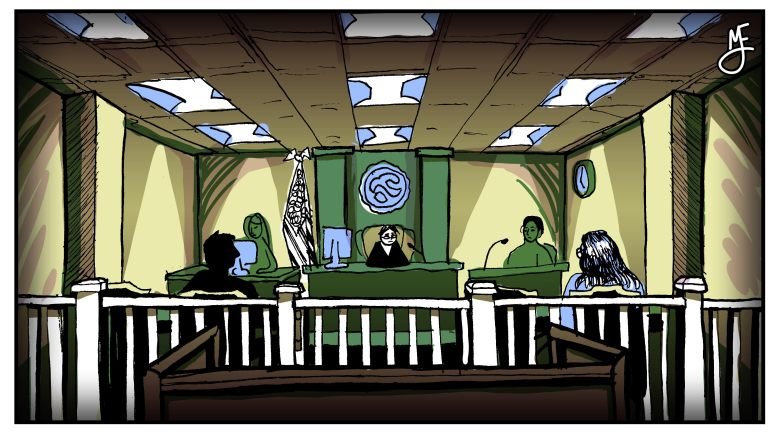 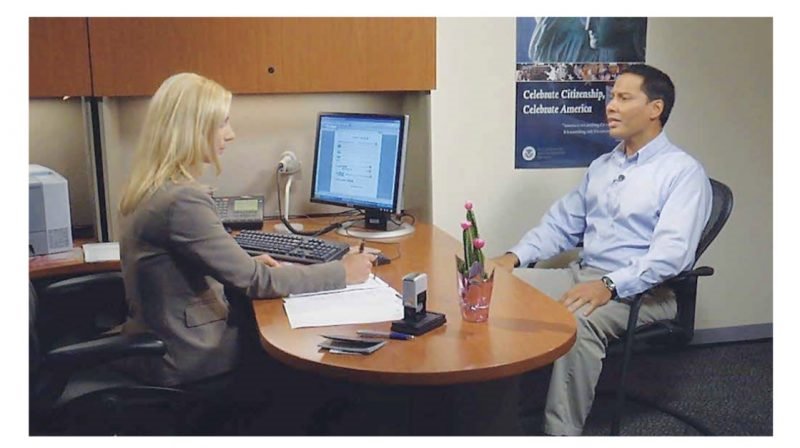 Entrevista con un funcionario de asilo de USCIS
Representación de una audiencia típica en el tribunal de inmigración. Ilustración de Michael Elizabeth Johnson
Beneficios del asilo
Estatus migratorio indefinido
Autorización de empleo
Acceso a ciertos beneficios públicos y asistencia para los refugiados
Estatus derivado para su cónyuge y sus hijos solteros menores de 21 años (petición dentro de los 2 años de recibir asilo​)
Capacidad de viajar con un documento de viaje de refugiado
Ajuste de estatus migratorio ("tarjeta de residencia") después de 1 año
Camino a la ciudadanía
Para obtener más ayuda en materia de inmigración, visite nwirp.org